입사 지원서
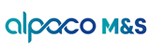 기본 정보     *사진은 최근 3개월 이내 촬영하신 것을 사용합니다
학력 사항     * 칸이 부족할 경우 상위 학력부터 우선적으로 적습니다
자격 사항/수상경력     * 칸이 부족할 경우 중요한 자격증 5개를 우선적으로 적습니다
경력 사항     * 최근 순으로 최대 4가지를 적되, 주요수행업무는 지원하는 직무와 연관 있는 내용 중심으로 적습니다.
컴퓨터 활용 및 외국어 능력     * 상/중/하에 밑줄을 긋고, 기타  활용 능력이 있을 경우 빈 칸에 적습니다
1/4
자기소개서     * 질문에 적절한 핵심적인 사항을 중심으로 적습니다.  글 틀을 클릭한 후 작성하시면 됩니다.
성장 과정을 간단하게 소개 부탁 드립니다
본인의 성격상 장점과 보완이 필요한 점은 무엇인지 기술 부탁 드립니다
알파코에 지원하신 이유는 무엇인지 기술 부탁 드립니다
지원하신 직무를 잘 하실 수 있다는 것을 기술 부탁 드립니다
알파코에서 이루고 싶은 포부나 비전이 무엇인지 기술 부탁 드립니다
3/4
지금까지 살아오면서 가장 큰 성취감을 느꼈던 것은 무엇이며, 왜 그런지 기술 부탁 드립니다
인생에서 꼭 지키고자 하는 가치관이 무엇인지 기술 부탁 드립니다
질문에는 포함되지 않았지만, 꼭 하고 싶은 말씀이 있으시면 적으시면 됩니다.
※ 근무 가능 일자 : 

※ 희망 연봉 : 

※ 희망 직급 : 



위에 기재한 모든 내용은 사실과 다름없을 서약합니다.



2021_. _. __

작성자 :                            (서명)
4/4